民法專題研究－授課大綱
授課教師－張有捷博士

中國文化大學法律系專任副教授

中華民國114年9月16日
1
民法專題研究－大綱
一、思考方法論
二、誠實信用原則
三、近代民法三大基本原則及演變
四、定型化契約
五、買賣不破租賃
六、過失責任主義
七、請求權基礎檢查順序
八、契約請求權
九、類似契約關係請求權
十、無因管理請求權
十一、不當得利請求權
十二、侵權行為請求權
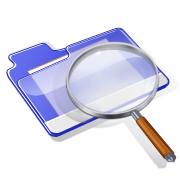 2